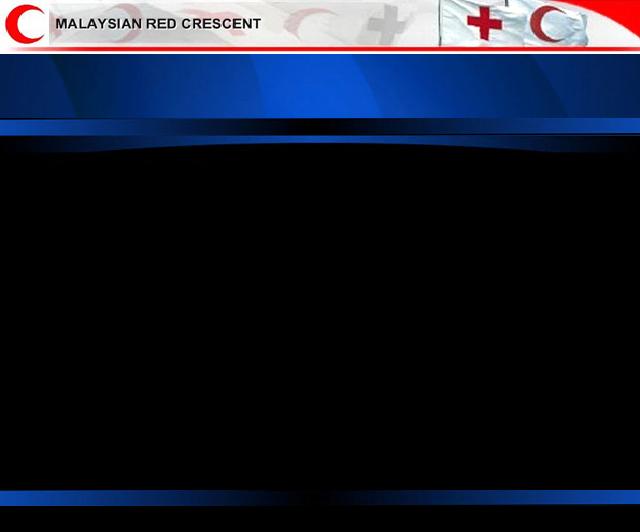 MALAYSIAN RED CRESCENT
RDMC MEETING
SINGAPORE 2012
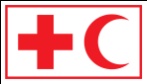 MEMBER OF THE INTERNATIONAL FEDERATION OF RED CROSS AND RED CRESCENT SOCIETIES
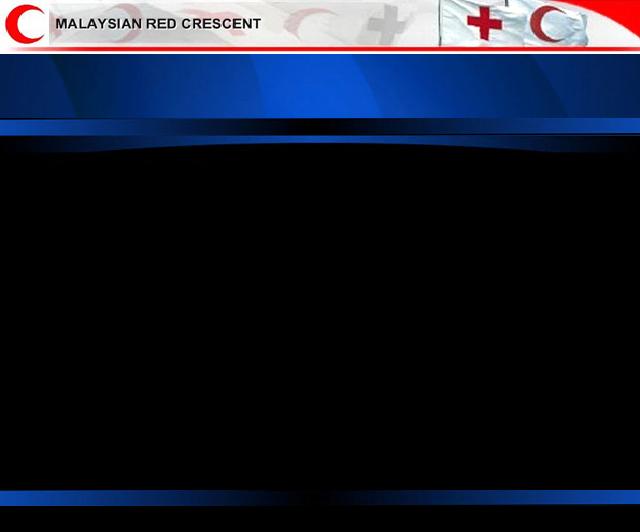 THE MYRC STRUCTURE
NATIONAL COUNCIL
NATIONAL SECRETARIAT
NATIONAL EXECUTIVE BOARD
BRANCH SECRETARIAT
BRANCH ( 15 )
CHAPTER SECRETARIAT
CHAPTER ( 149 )
WELFARE 
&
SERVICE GROUPS
VOLUNTARY
AID
DETACHMENTS
RED CRESCENT
LINKS
JUNIOR
RED CRESCENT
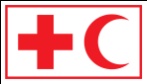 MEMBER OF THE INTERNATIONAL FEDERATION OF RED CROSS AND RED CRESCENT SOCIETIES
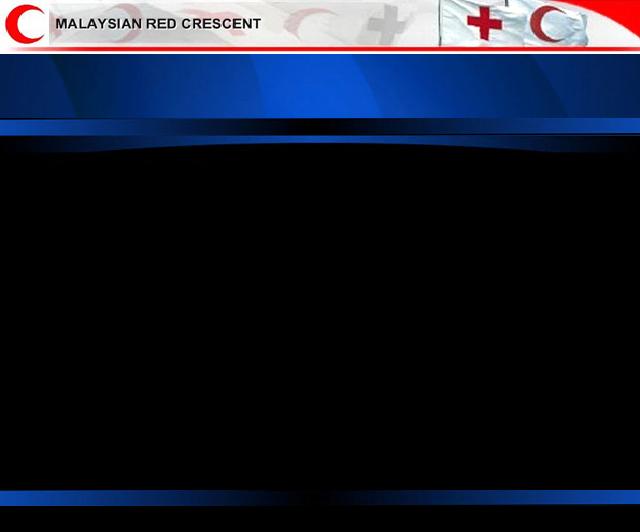 NATIONAL EXECUTIVE BOARD & COMMITTEE
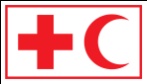 MEMBER OF THE INTERNATIONAL FEDERATION OF RED CROSS AND RED CRESCENT SOCIETIES
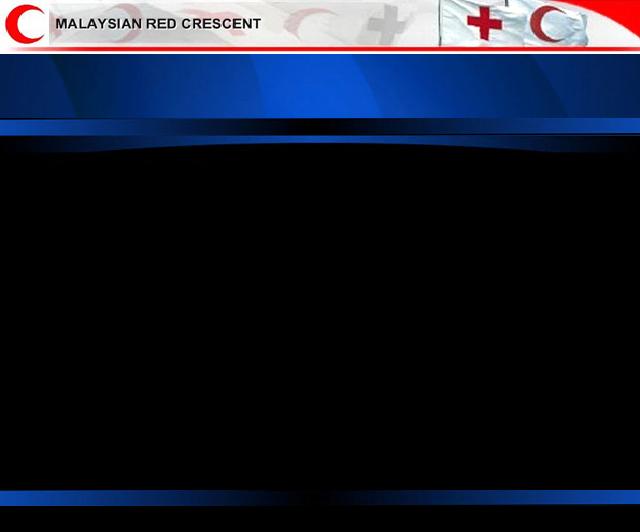 DM MANAGEMENT FLOW
DIRECTOR DISASTER MANAGEMENT AND RC SERVICES
AMBULANCE SERVICES DEPT
DISASTER MANAGEMENT & LOGISTIC DEPT
AMBULANCE SERVICES MANAGER
RESPONSE OFFICER
DM & PEPAREDNESS  OFFICER
AMBULANCE SERVICE OFFICER
LOGISTIC OFFICER
TRANSPORT OFFICER
ESO
AMA / PARAMEDICS
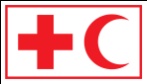 MEMBER OF THE INTERNATIONAL FEDERATION OF RED CROSS AND RED CRESCENT SOCIETIES
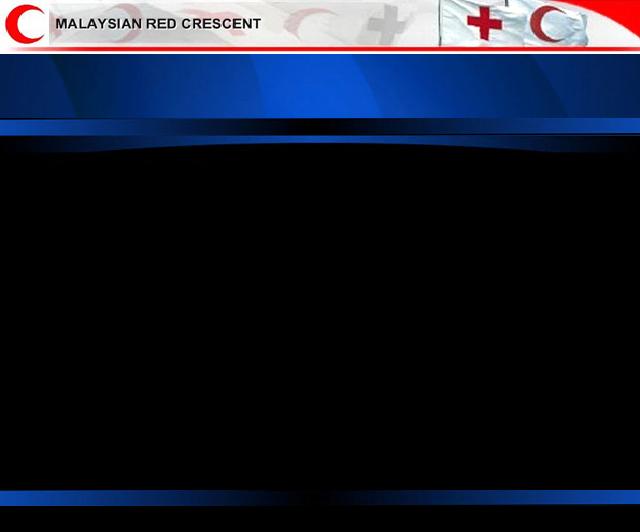 EARLY WARNING IN MALAYSIA USED BY MYRC
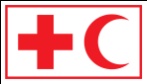 MEMBER OF THE INTERNATIONAL FEDERATION OF RED CROSS AND RED CRESCENT SOCIETIES
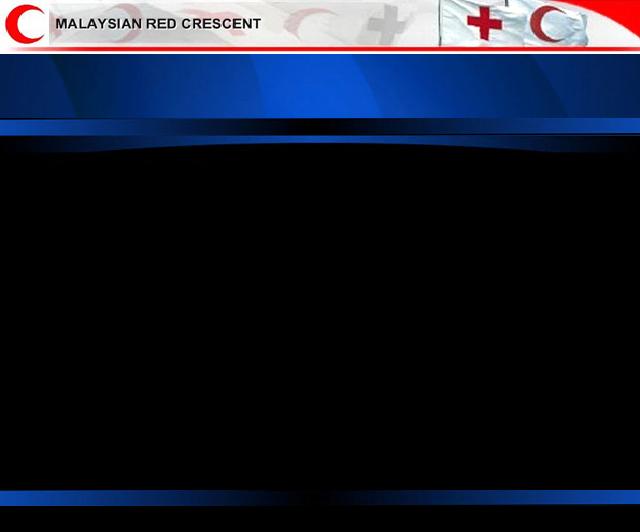 EARLY WARNING SYSTEM IN MALAYSIA
GOVT DISASTER EARLY WARNING SYSTEM
TSUNAMI AND EARTHQUAKE

National Tsunami Early  Waning System (SAATNM)

 17 Seismological station in Malaysia ( 7 short period sensor and 10 broadband sensor.

 2 deep ocean buoy equipped with tsunameter instrument

Data transmitted to Malaysia Meteorological Dept HQ in PJ via VSAT satellite  

Shared with other agencies
LANDSLIDE AND EROSION HAZARD

Surface Monitoring Technique at hill slope

 System monitored by JKR Dept

Shared with other agencies
FLOOD

 River water level Indicator  and gauge

 Monitored by JKR Dept

Shared with other agencies
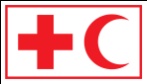 MEMBER OF THE INTERNATIONAL FEDERATION OF RED CROSS AND RED CRESCENT SOCIETIES
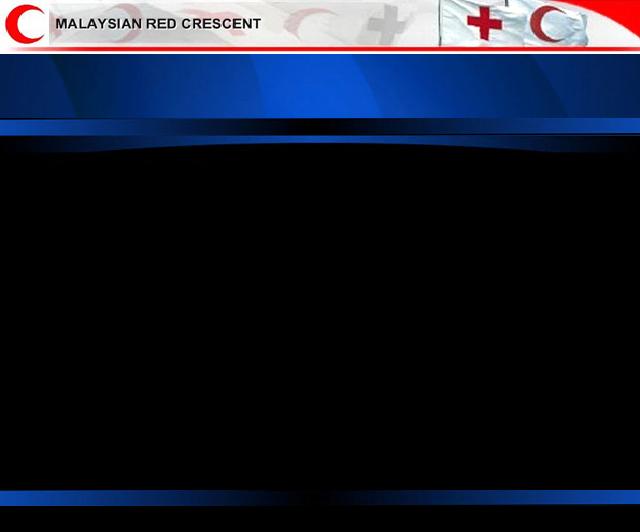 (CONTINUED)
INFORMATION OBTAINED FROM GOVERNMENT EWS
MALAYSIAN RED CRESCENT
RESPONSE AND MOBILIZATION OF RESOURCES
PREPAREDNESS AND PLANNING
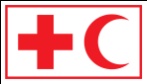 MEMBER OF THE INTERNATIONAL FEDERATION OF RED CROSS AND RED CRESCENT SOCIETIES
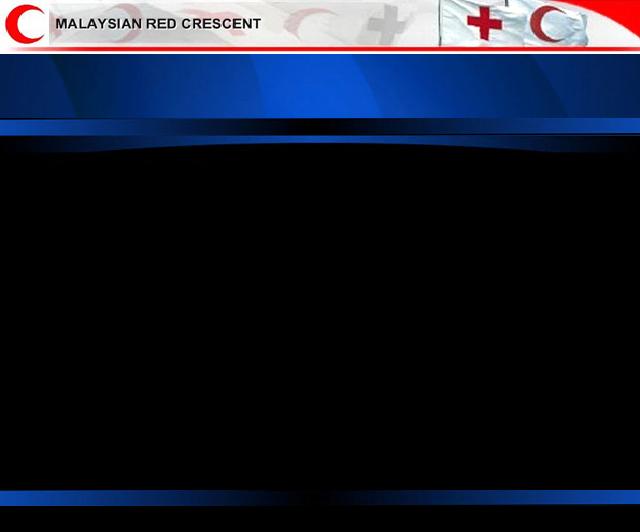 DOMESTIC REPORTING AND SUPPORTING LINE
AS AN AUXILIARY BODY TO MALAYSIAN GOVERNMENT, 

MALAYSIAN RED CRESCENT ALSO 

 INVOLVED AND REPORTED TO THE GOVERNMENT  
                  
NATIONAL SECURITY COUNCIL (MKN) 

BASED ON DIRECTIVE 18,20 AND 21
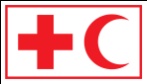 MEMBER OF THE INTERNATIONAL FEDERATION OF RED CROSS AND RED CRESCENT SOCIETIES
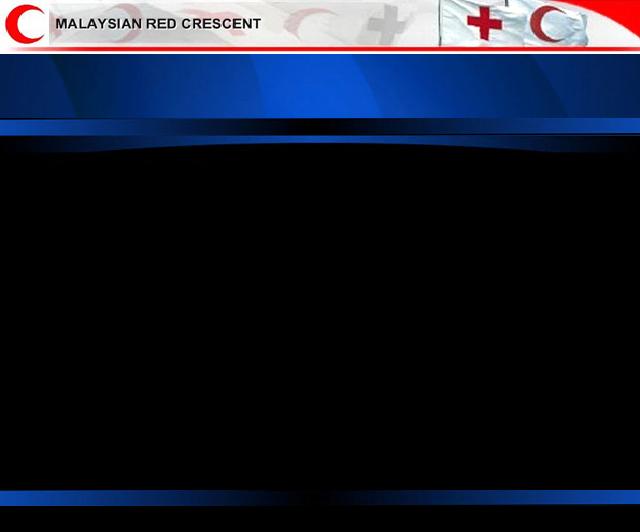 3 MAIN MINISTRY WHICH MALAYSIAN RED CRESCENT DIRECTLY 
INVOLVED WITH:

MINISTRY OF HEALTH

MINISTRY OF SOCIAL WELFARE

FIRE AND RESCUE DEPARTMENT
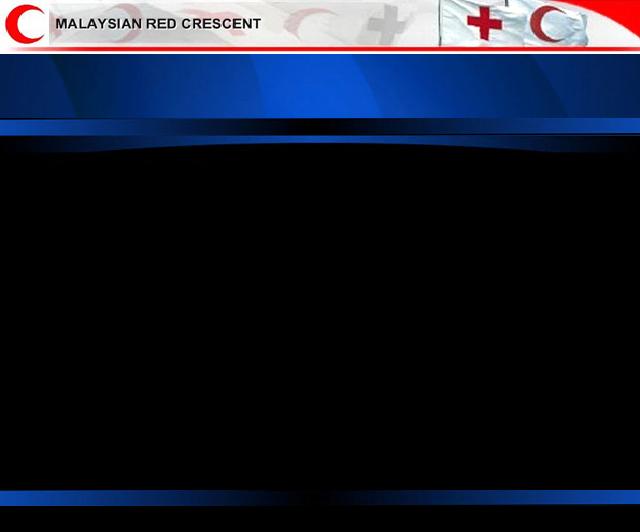 Ministry Of Welfare
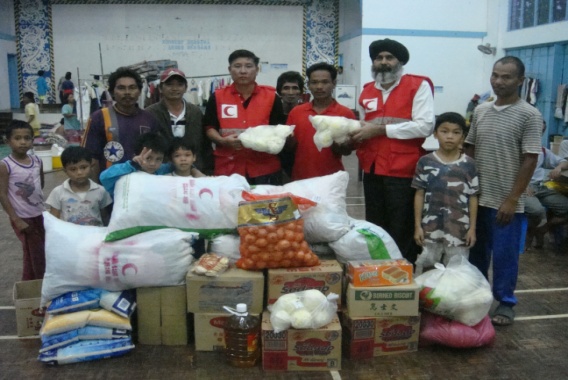 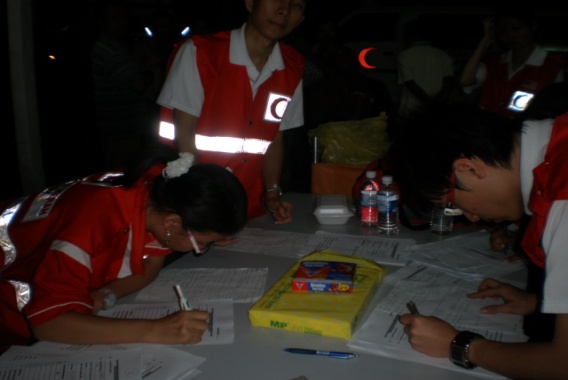 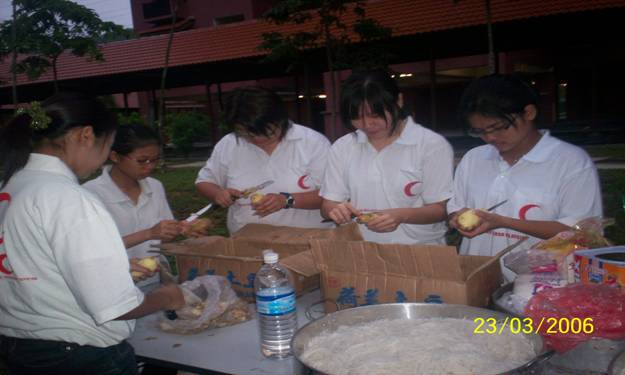 Relief Distribution
Registration
Food preparation
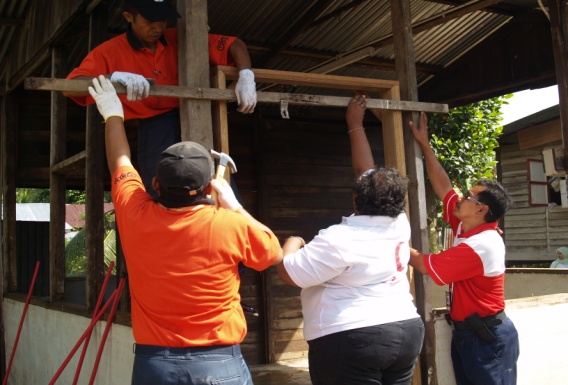 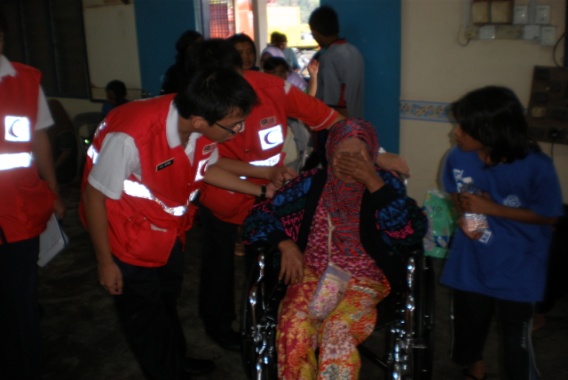 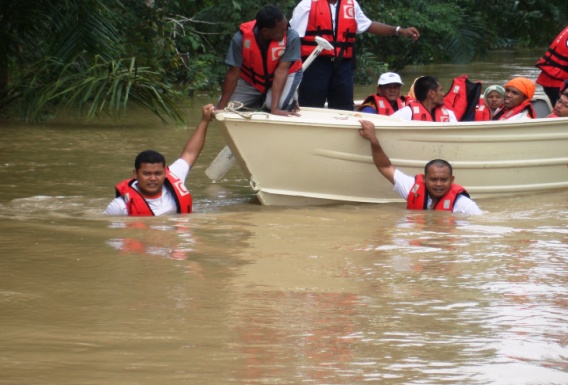 Shelter
Psychosocial Support
(PsP)
Transportation
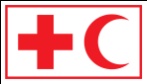 MEMBER OF THE INTERNATIONAL FEDERATION OF RED CROSS AND RED CRESCENT SOCIETIES
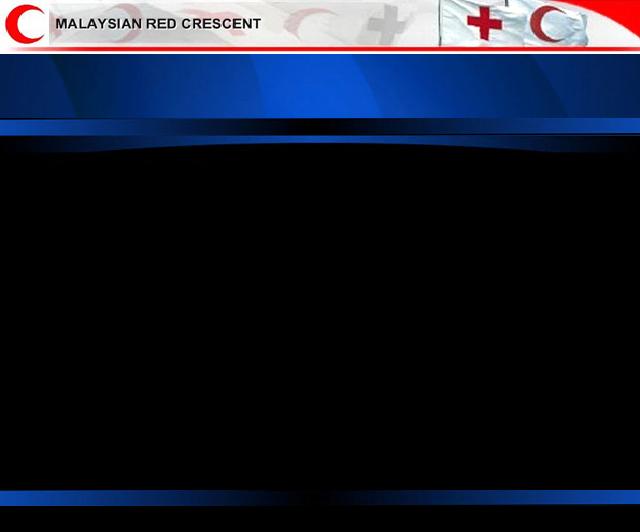 Ministry Of Health
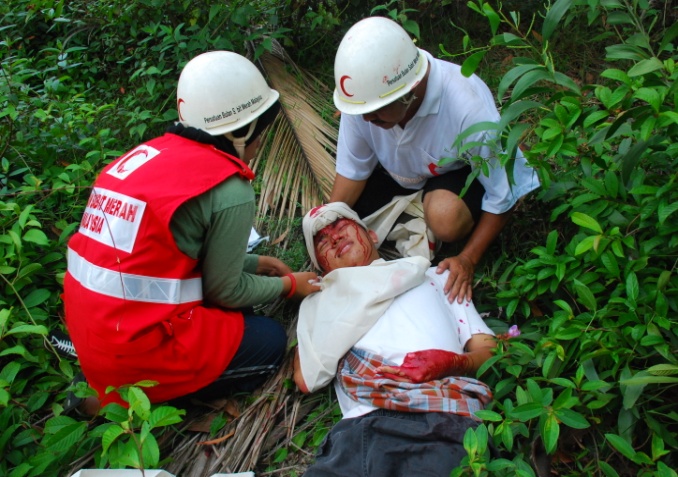 First Aid / Health







Ambulance –Transportation of casualties
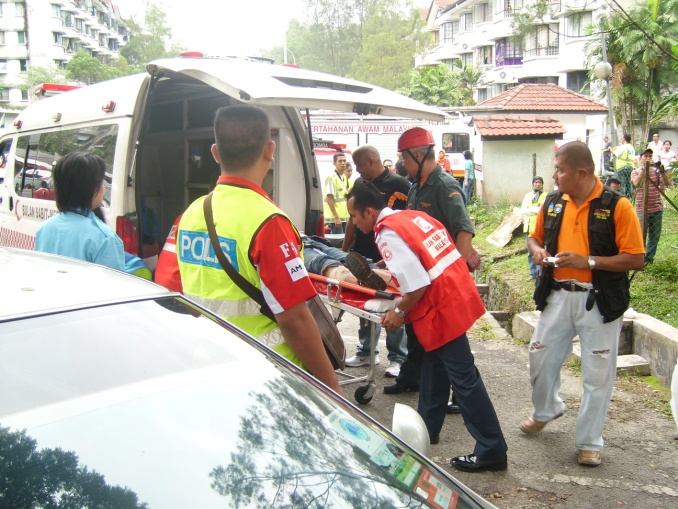 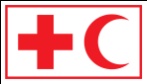 MEMBER OF THE INTERNATIONAL FEDERATION OF RED CROSS AND RED CRESCENT SOCIETIES
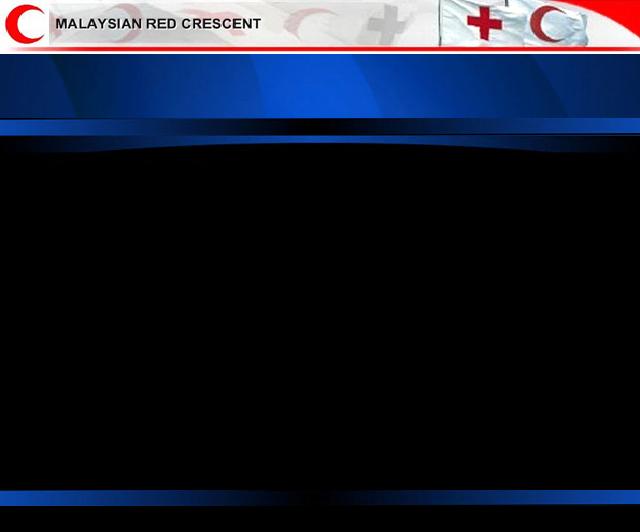 Fire and Rescue Department
Search, Rescue and Evacuation
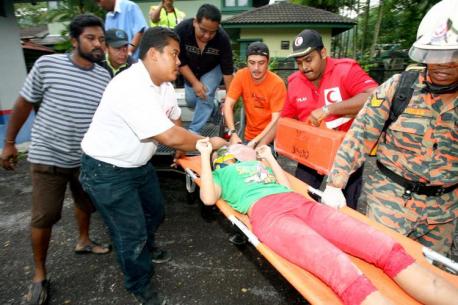 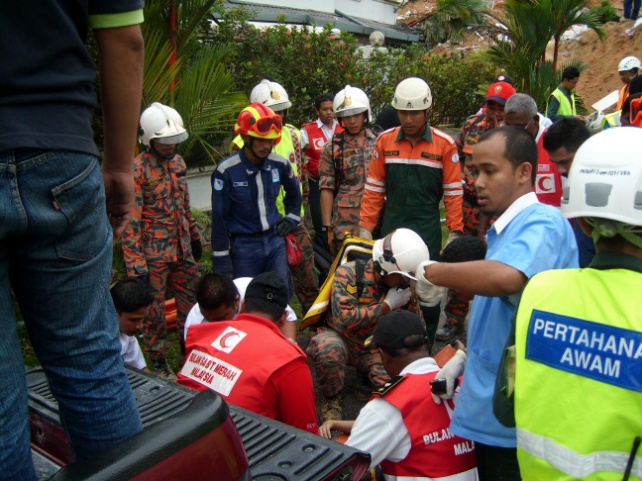 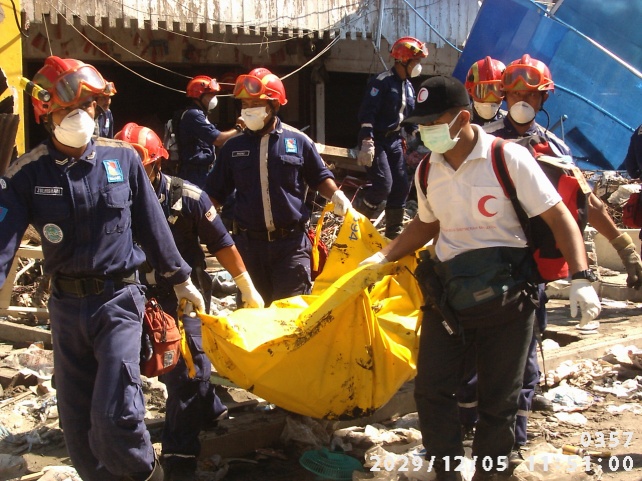 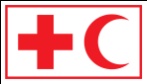 MEMBER OF THE INTERNATIONAL FEDERATION OF RED CROSS AND RED CRESCENT SOCIETIES
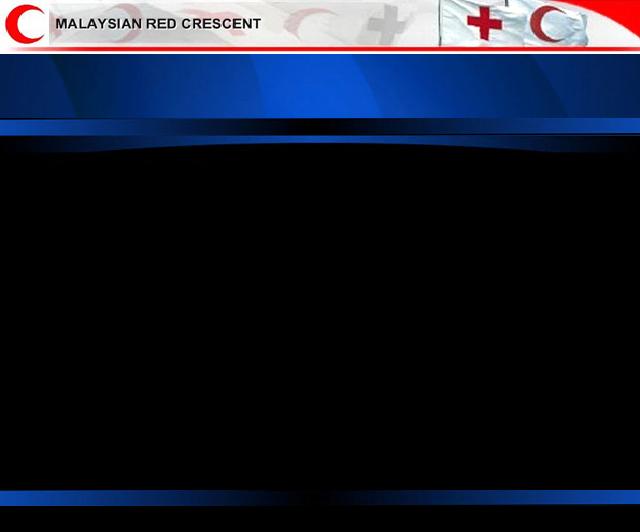 INTERNATIONAL REPORTING LINE
AP ZONE
OVERWHELM DISASTER SITUATION WHICH MAY REQUIRED INTERNATIONAL RC ASSISTANCE
REGIONAL DELEGATION
MALAYSIAN RED CRESCENT
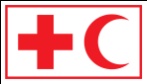 MEMBER OF THE INTERNATIONAL FEDERATION OF RED CROSS AND RED CRESCENT SOCIETIES
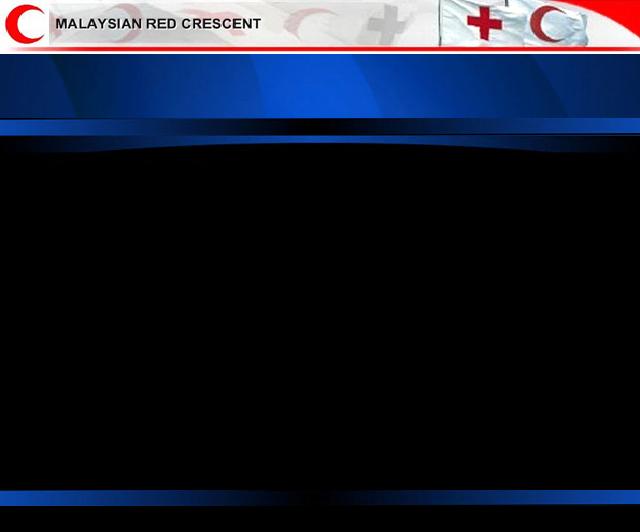 MALAYSIAN RED CRESCENT RESPONSE TOOL
Rapid Deployment Squad (RDS)
Well trained unit in disaster management and response

Unit were trained with the coordination from various main government agencies

Based on the Malaysian Red Crescent supporting roles to the government in Malaysian Security Council Directive 20

Strategy to establish atleast 20 trained RDS member in every branch
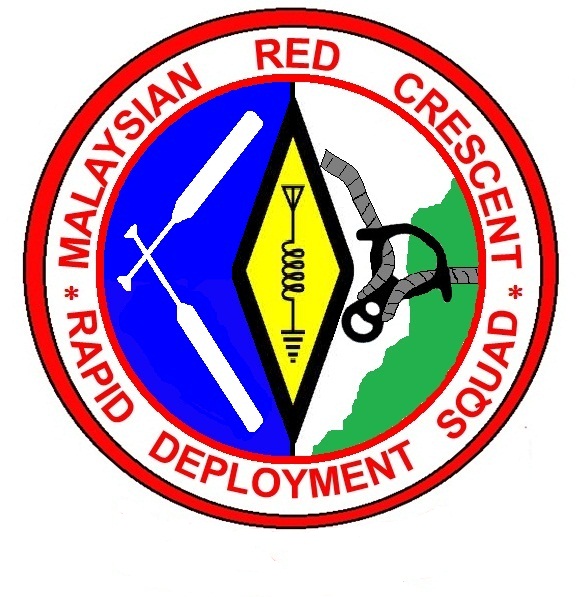 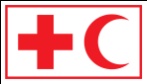 MEMBER OF THE INTERNATIONAL FEDERATION OF RED CROSS AND RED CRESCENT SOCIETIES
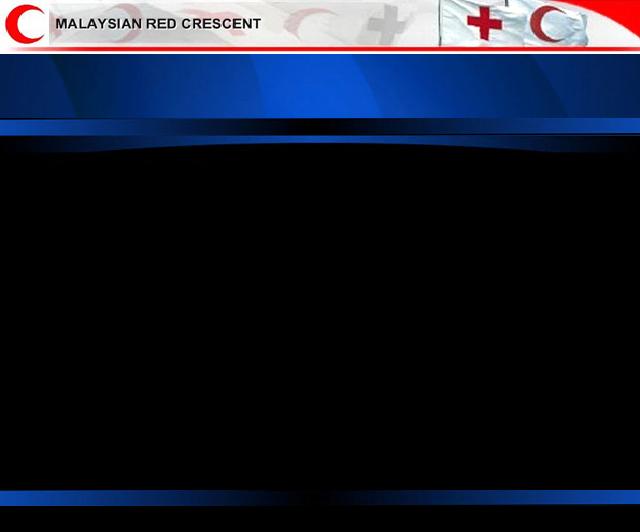 Rapid Deployment Squad (RDS) Training Component
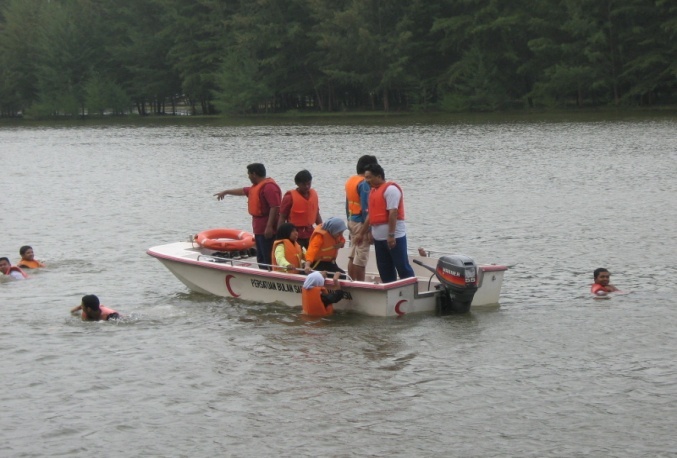 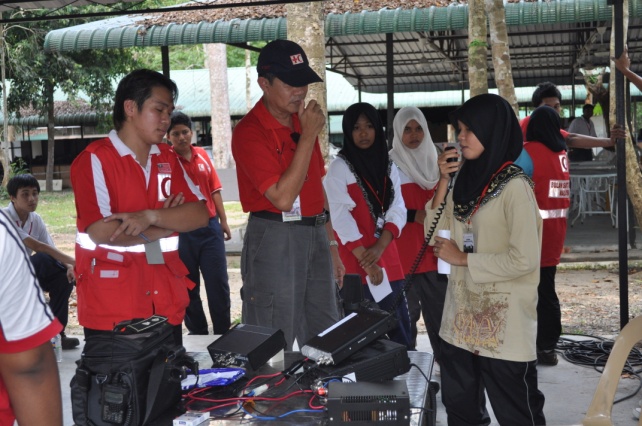 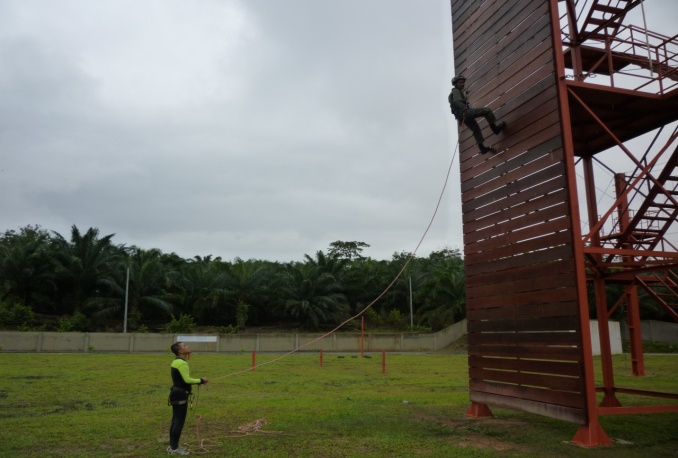 WATER CONFIDENT AND RESCUE
ROPE RESCUE TECHNIQUE
COMMUNICATION
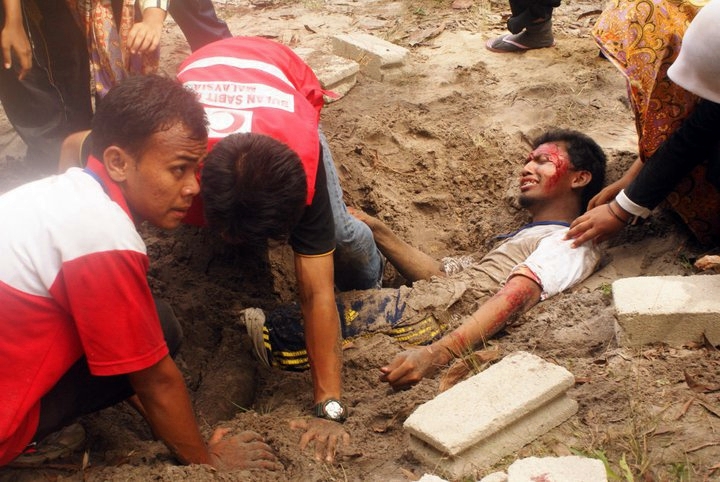 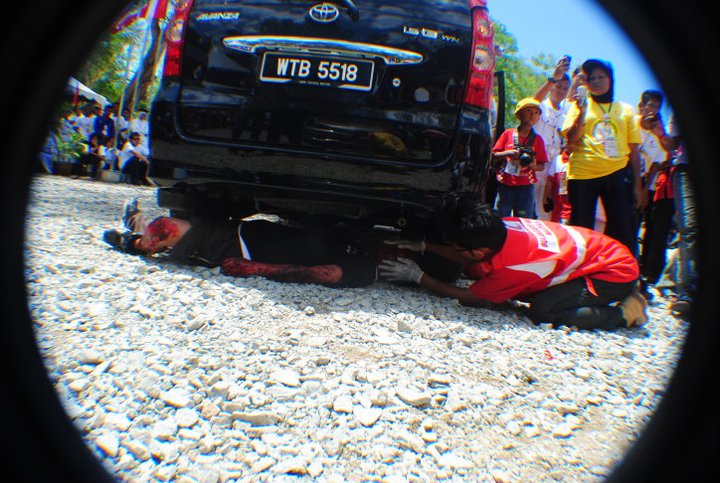 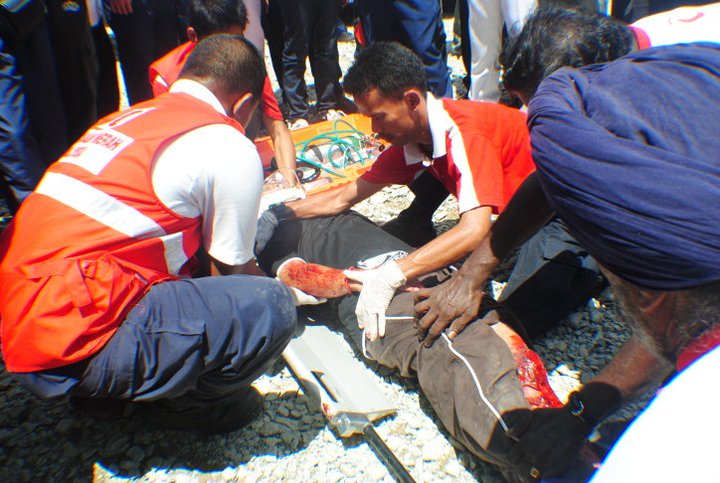 OBSTACLE EVACUATION
OBSTACLE RESCUE
MEDICAL RESCUE
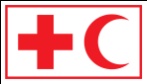 MEMBER OF THE INTERNATIONAL FEDERATION OF RED CROSS AND RED CRESCENT SOCIETIES
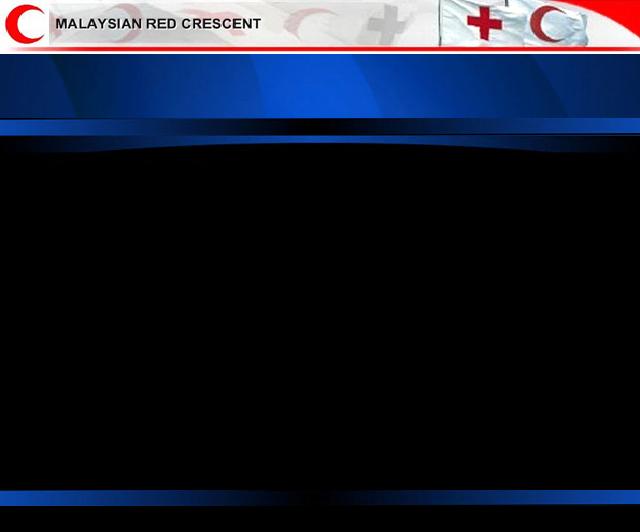 THANK YOU
QUESTION
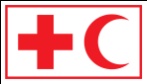 MEMBER OF THE INTERNATIONAL FEDERATION OF RED CROSS AND RED CRESCENT SOCIETIES